МЕТОДИЧЕСКАЯ РАЗРАБОТКА«Обучение иностранному языку детей дошкольного и младшего школьного возраста»  Денисюк С.В., воспитатель МАДОУ ЦРР д/с № 31 г.Калининград 2016г.
С 1 октября 2015 года в ДОУ реализуется программа «Английский для малышей», в которой за основу взята программа Герберта Пухты «Super Safari» и дополнена методическими разработками педагога ДОУ Денисюк С.В.
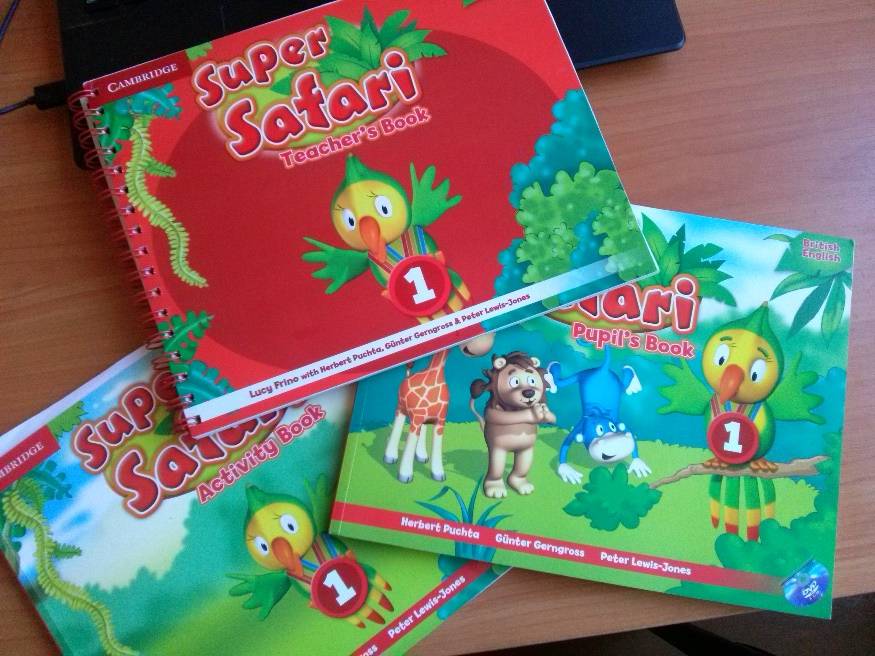 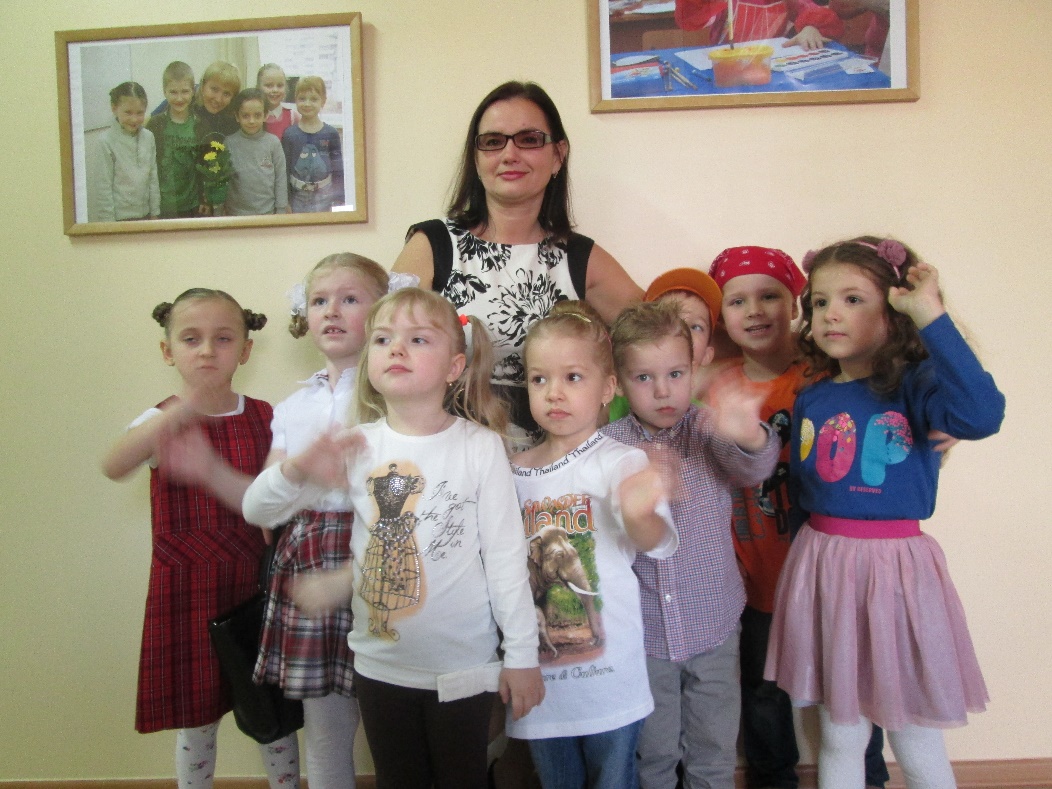 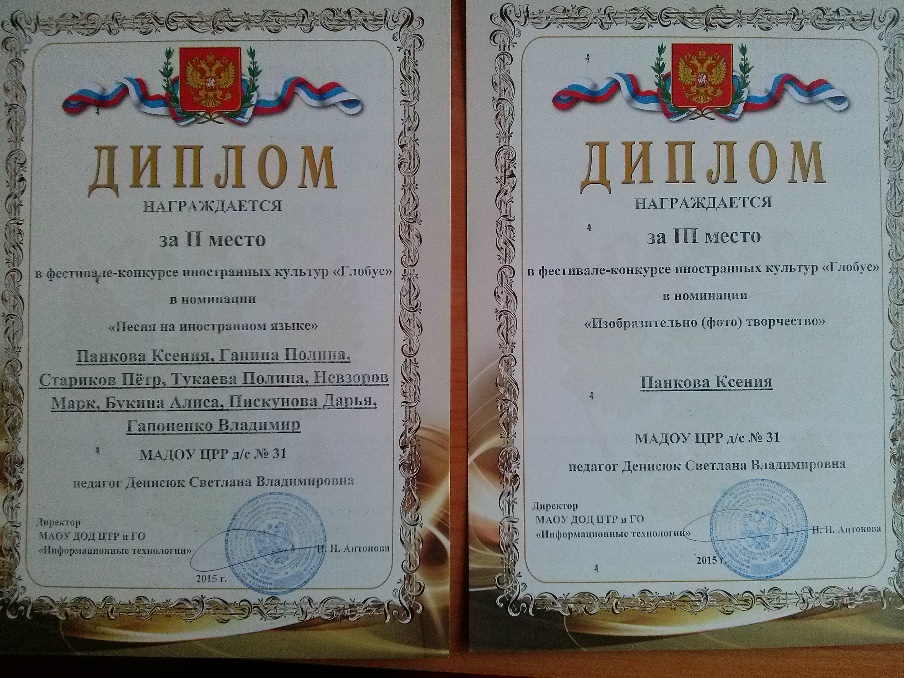 Занятия проходят в форме организованной совместной деятельности педагога с детьми.
Тема занятия «MY CLASS».
1 этап. Психологический настройПедагог приветствует детей на английском языке.
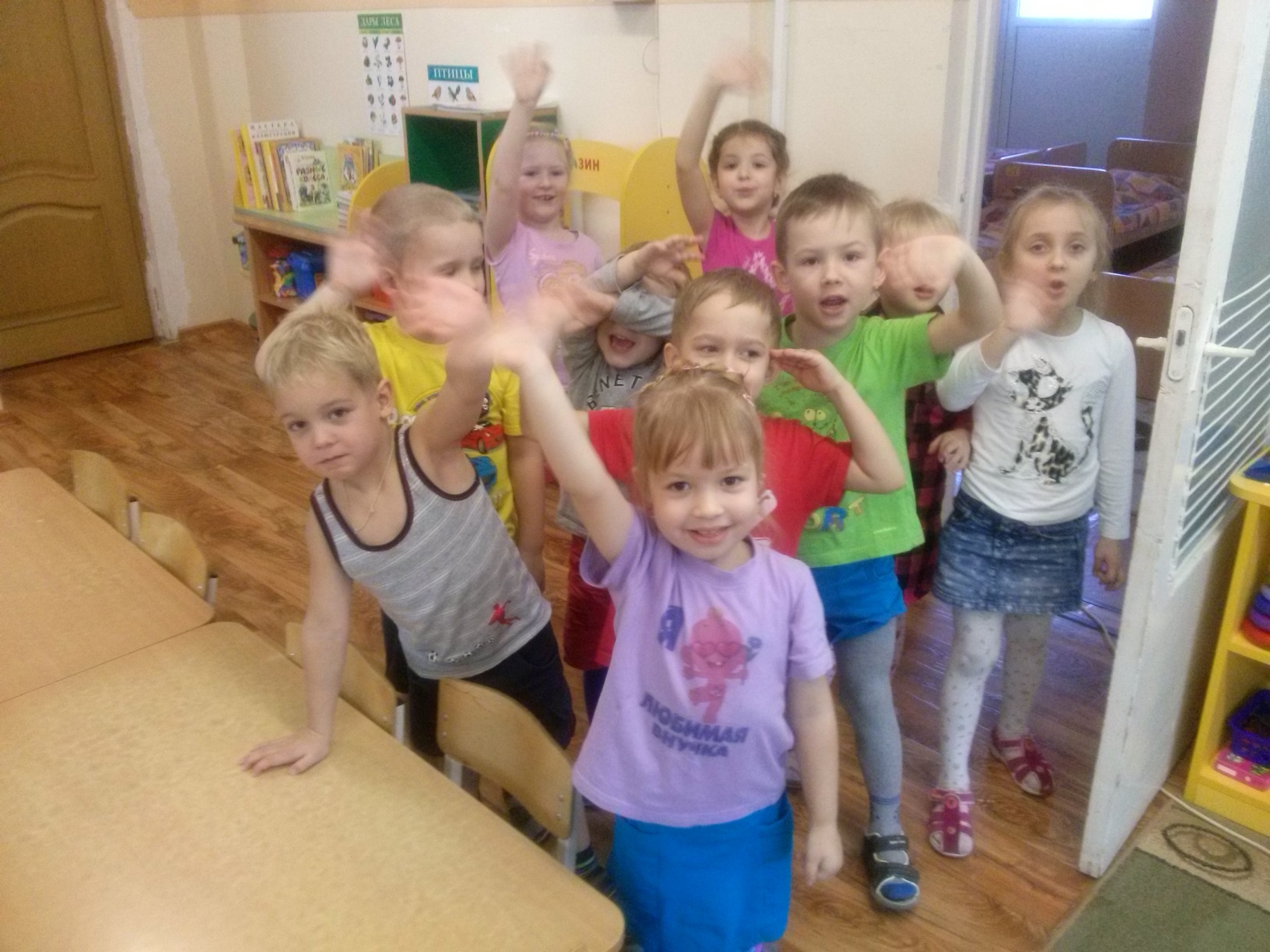 2 этап. Организационный ( сюрпризный момент)Главная героиня спит! Разбудем ее веселой песней «Hello»!
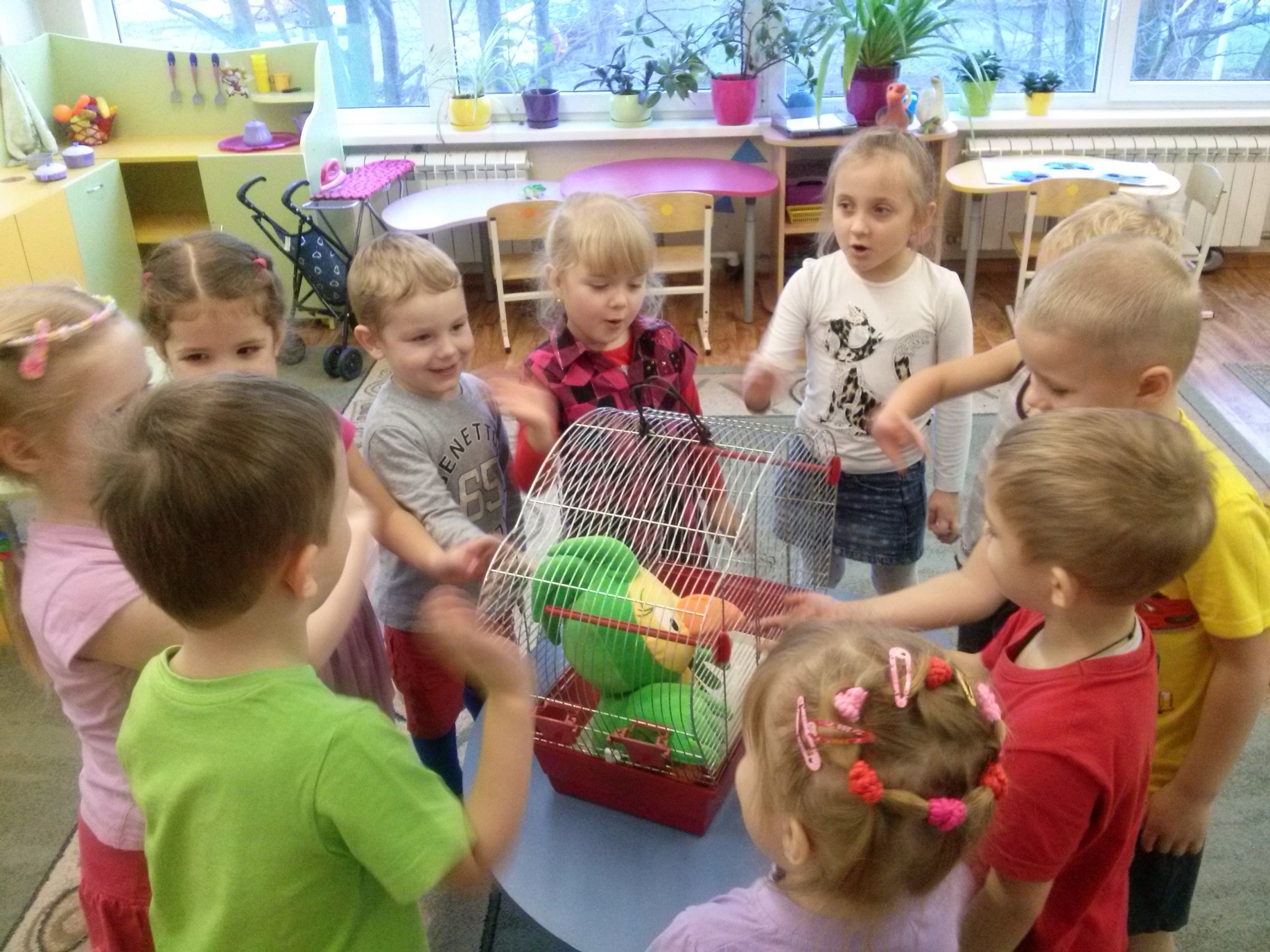 3 этап. Мотивационно-побудительныйПолли проснулась и хочет поиграть «Play with me».
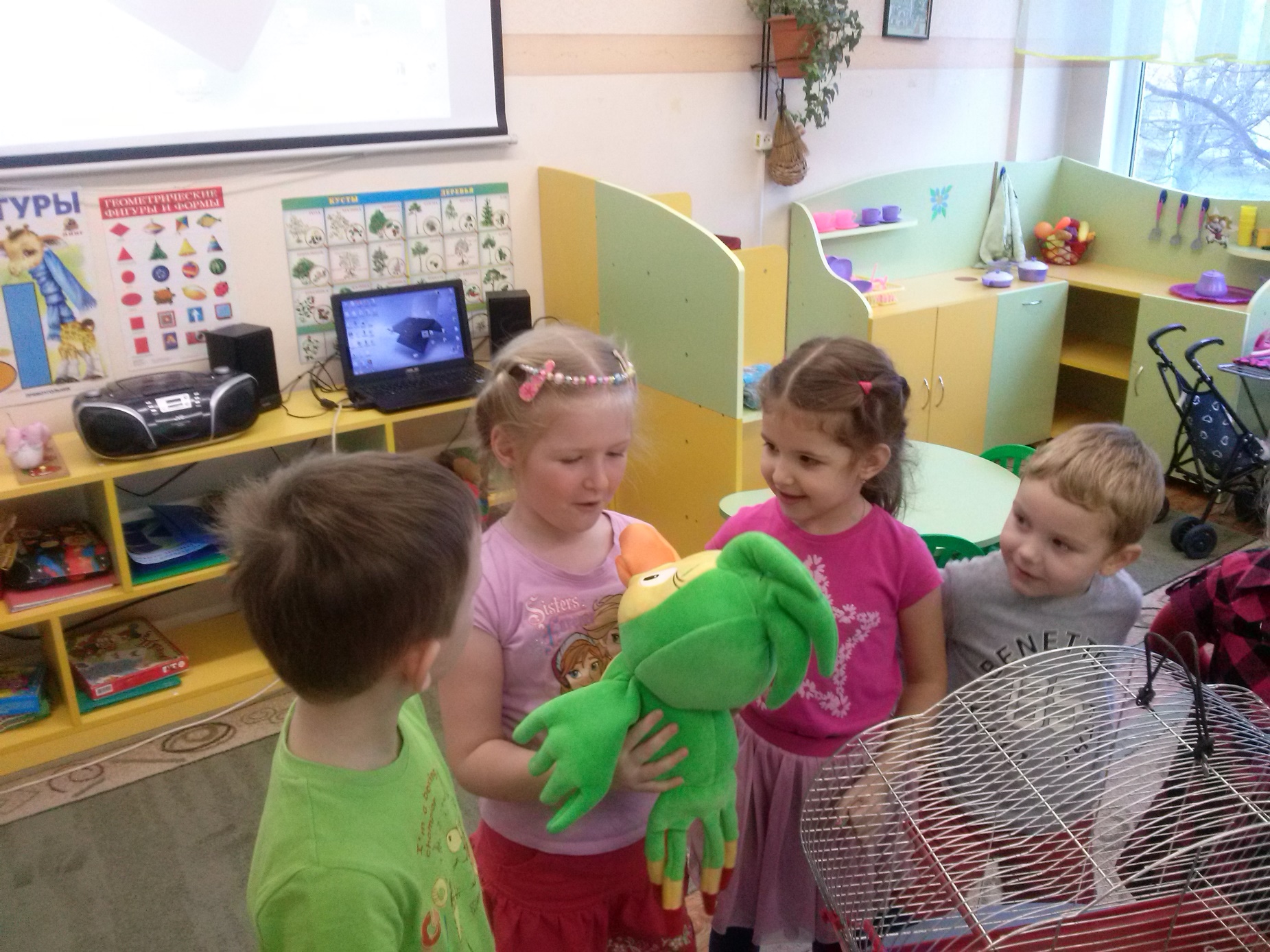 4 этап. Актуализация имеющихся представлений.Дидактическая игра «What is missing».
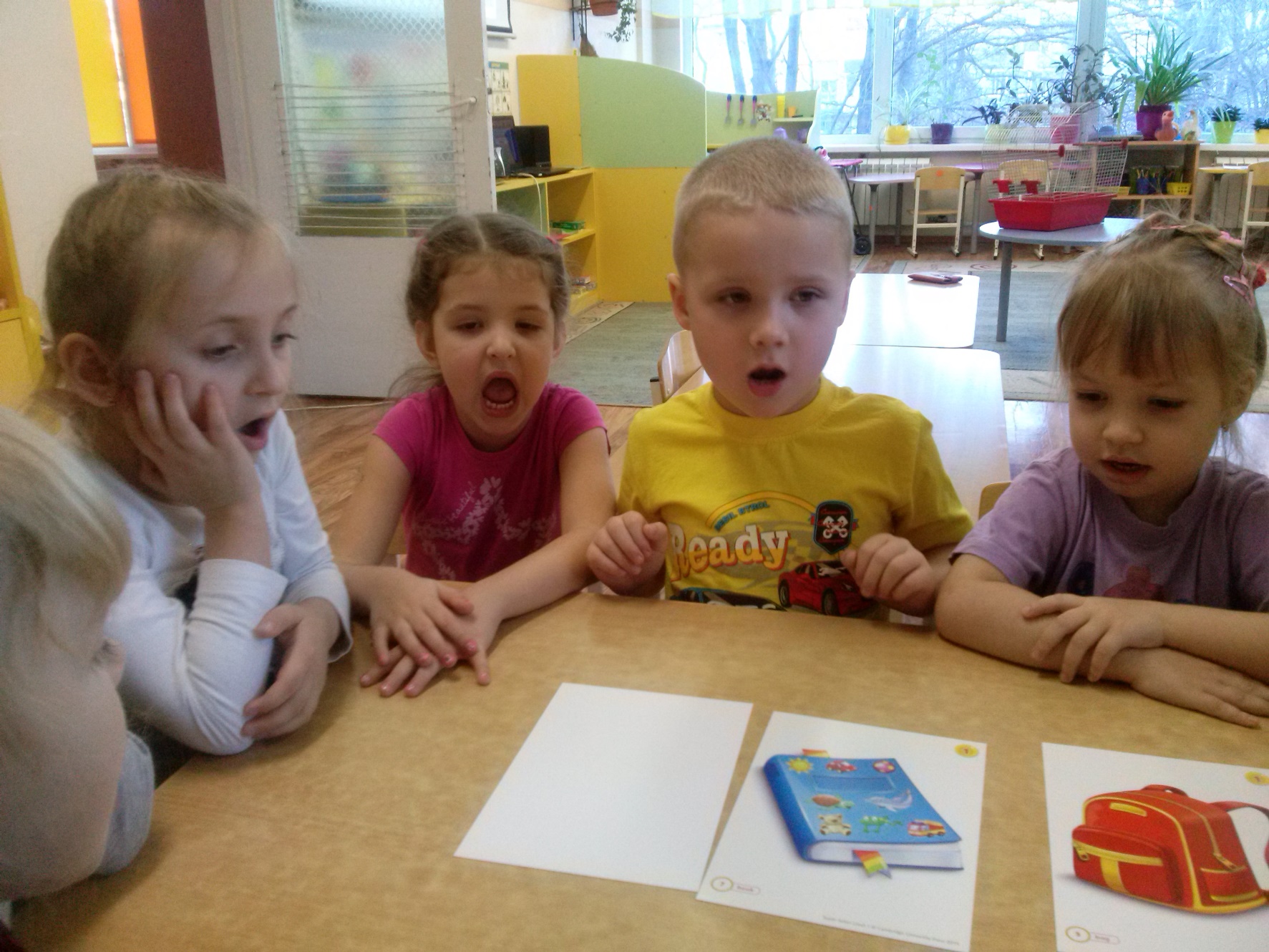 5 этап. Динамическая пауза – Полли устала.«Sit down stand up».
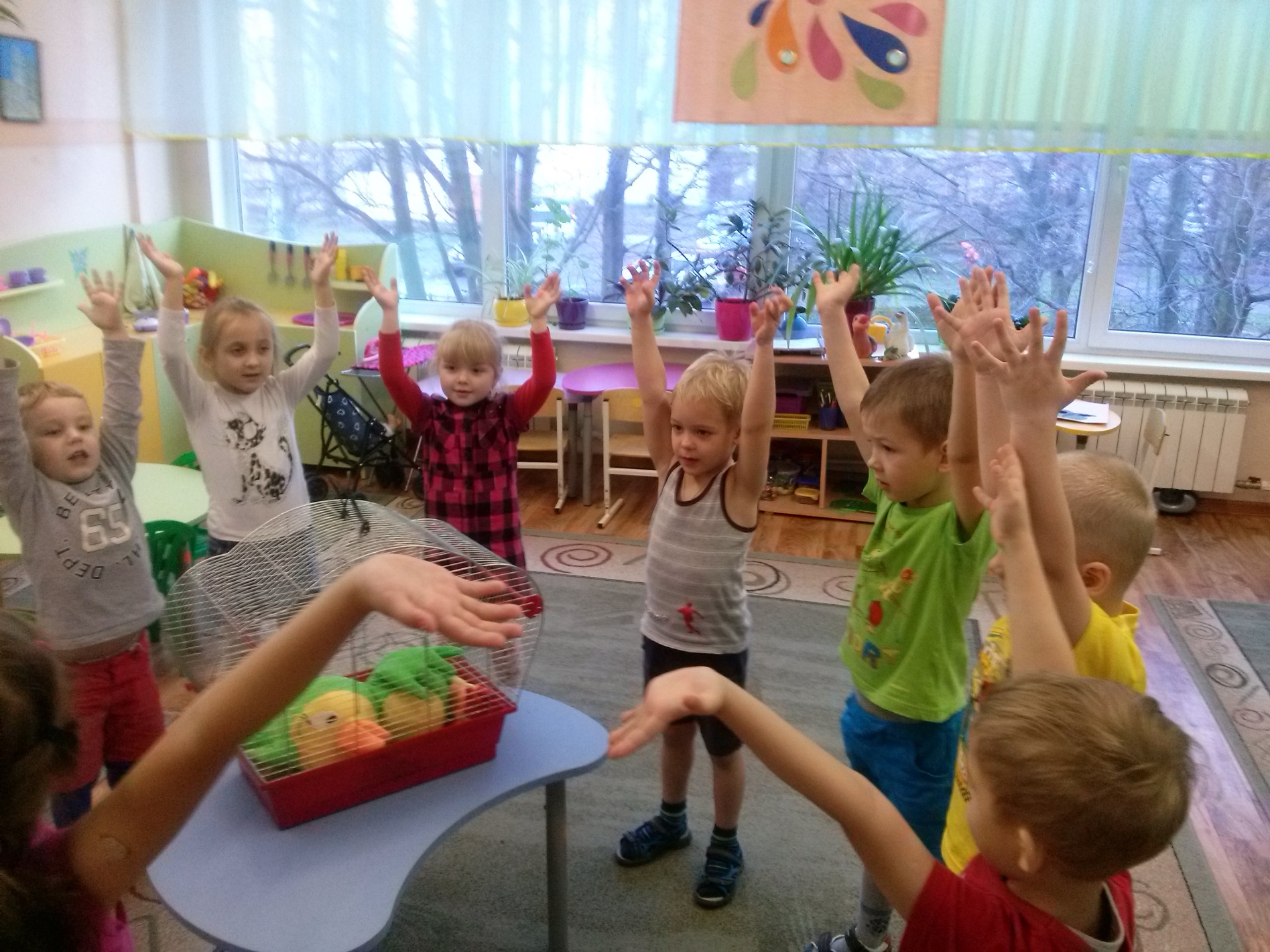 6 этап. Расширение представлений.Введение новой лексики. Новые предметы из рюкзачка Полли.
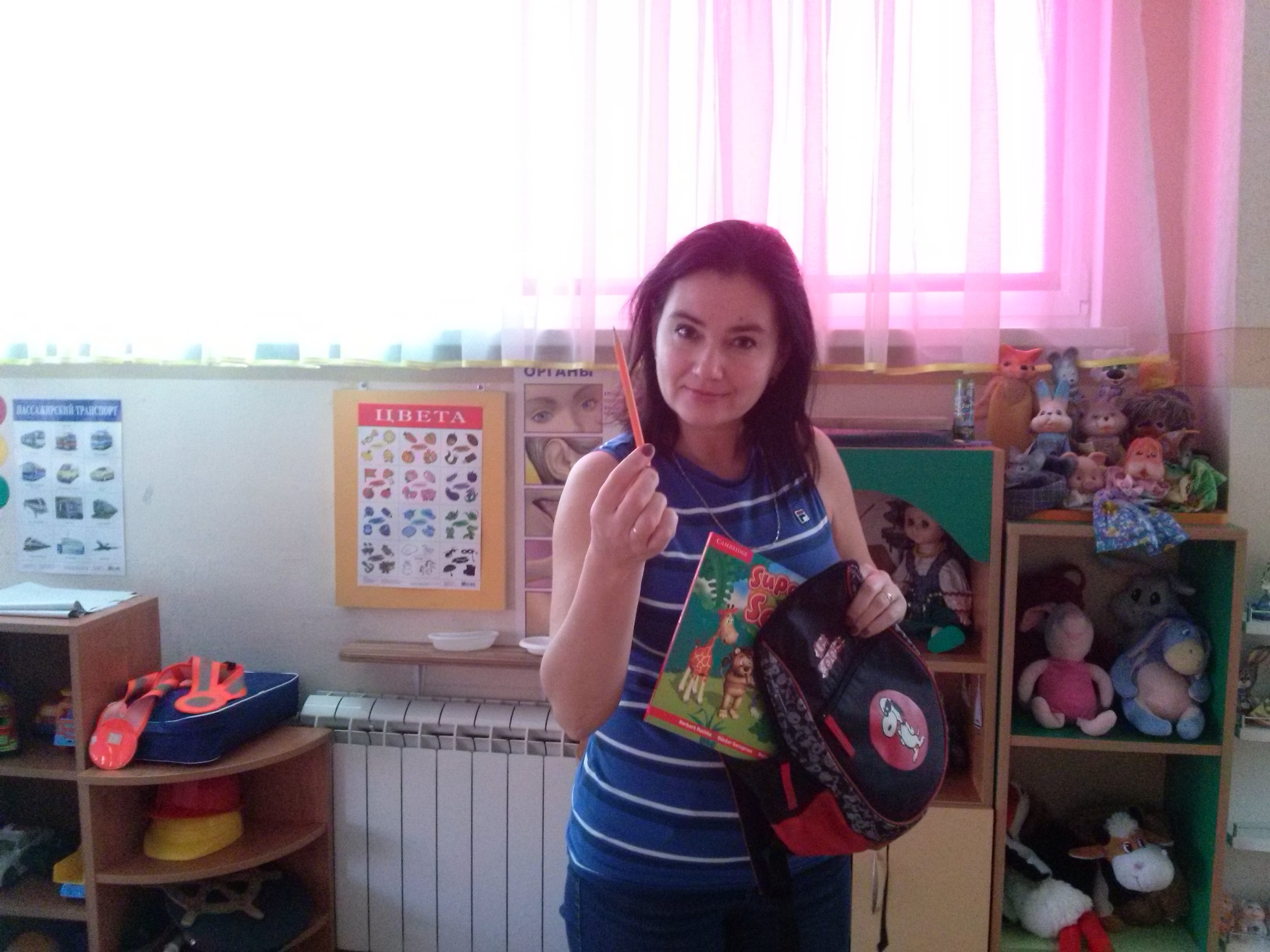 Прослушивание песни и просмотр видеоролика к песне «Hello».Просмотр истории «My class». Введение новой лексики.
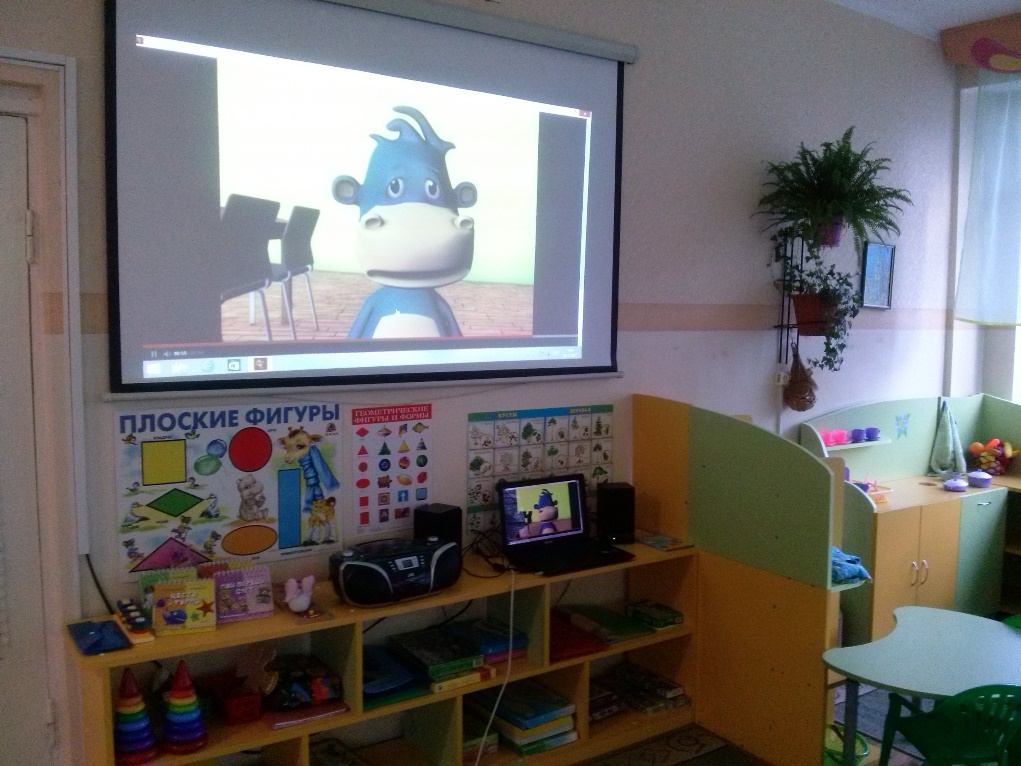 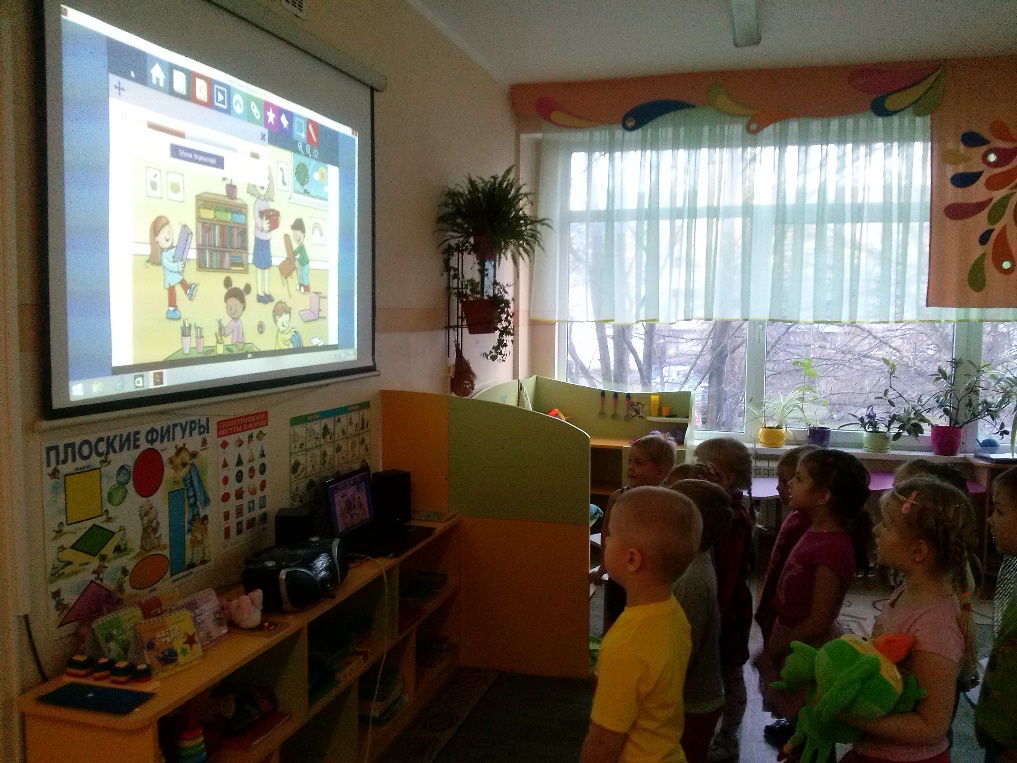 7 этап. Практическая работа.Выполнение задания в рабочей тетради и на ноутбуке.
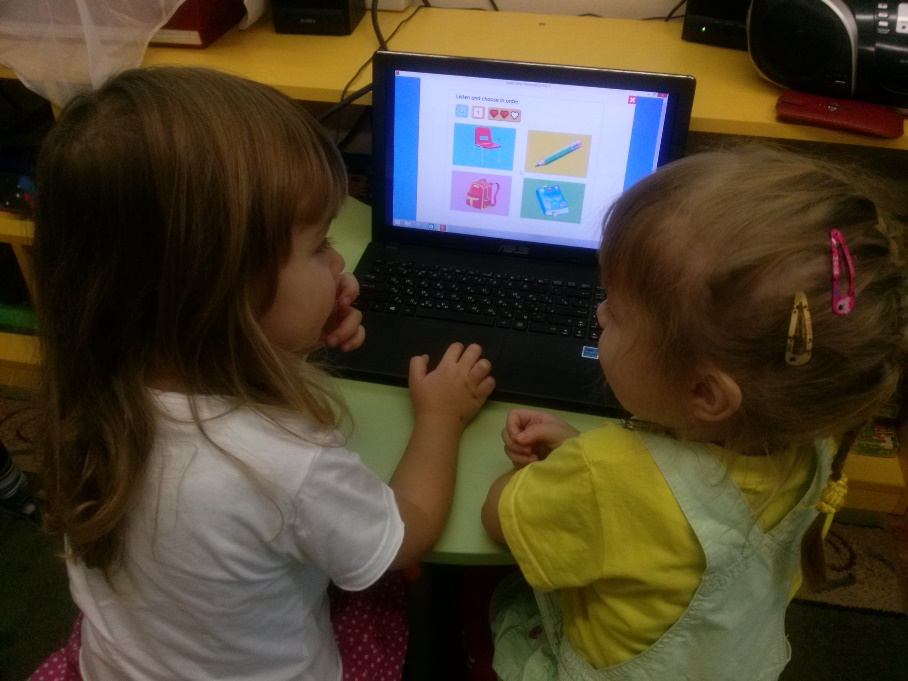 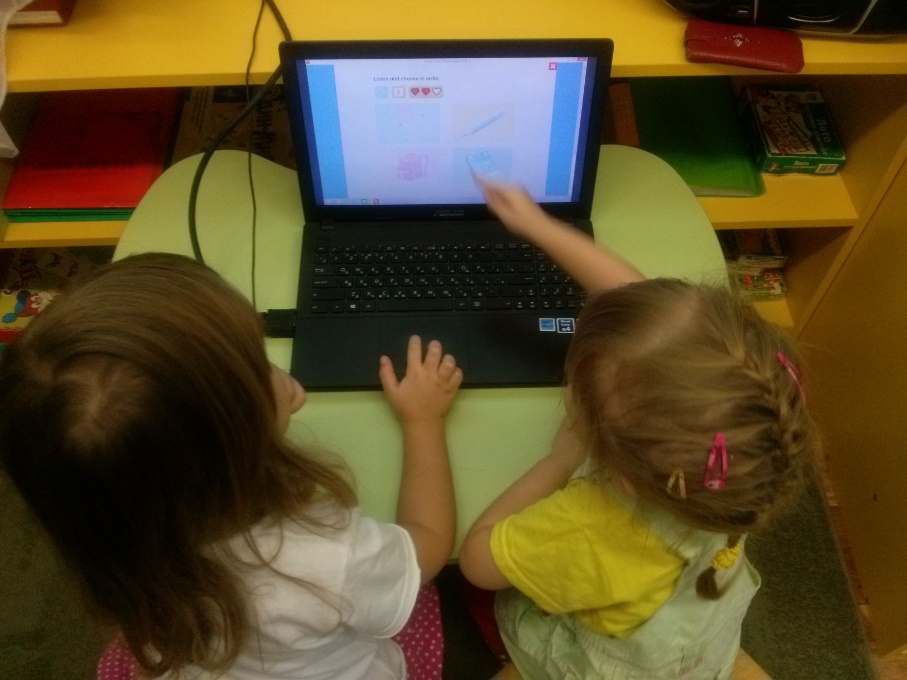 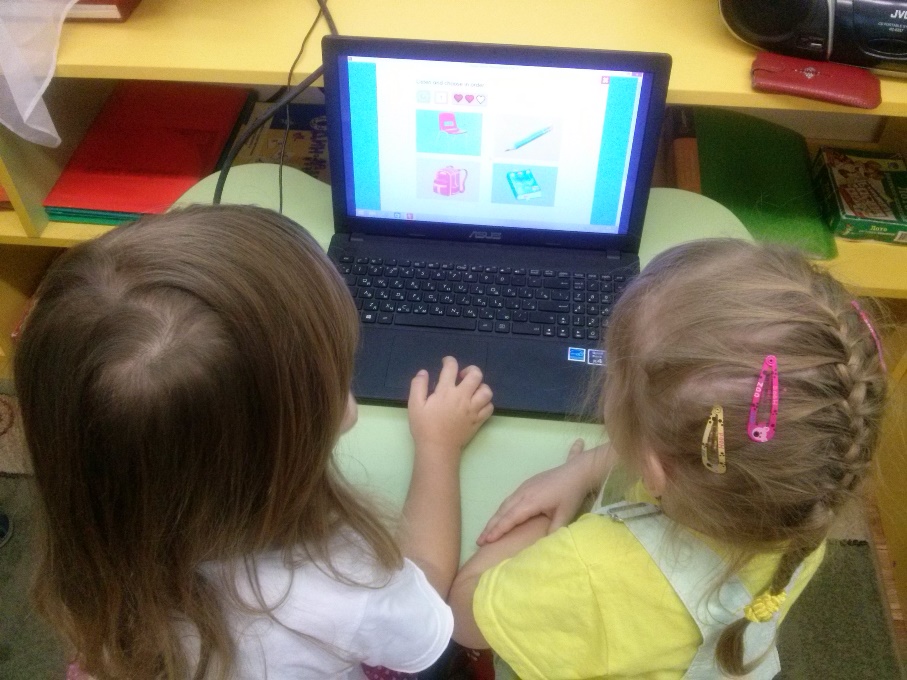 8 этап. Подведение итогов.Повторение новой и знакомой лексики.Прощание с Полли «Goodbye Polly».
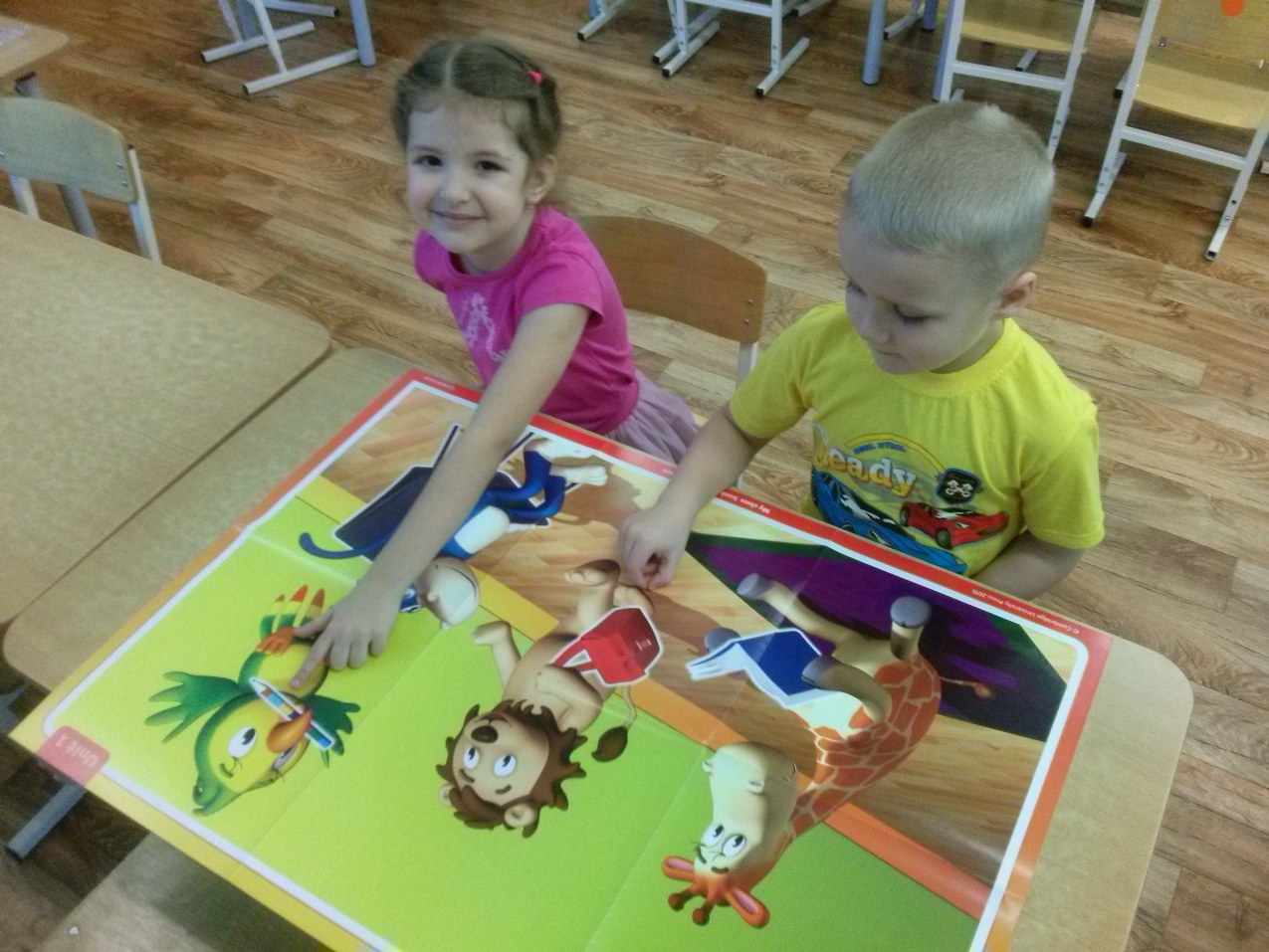 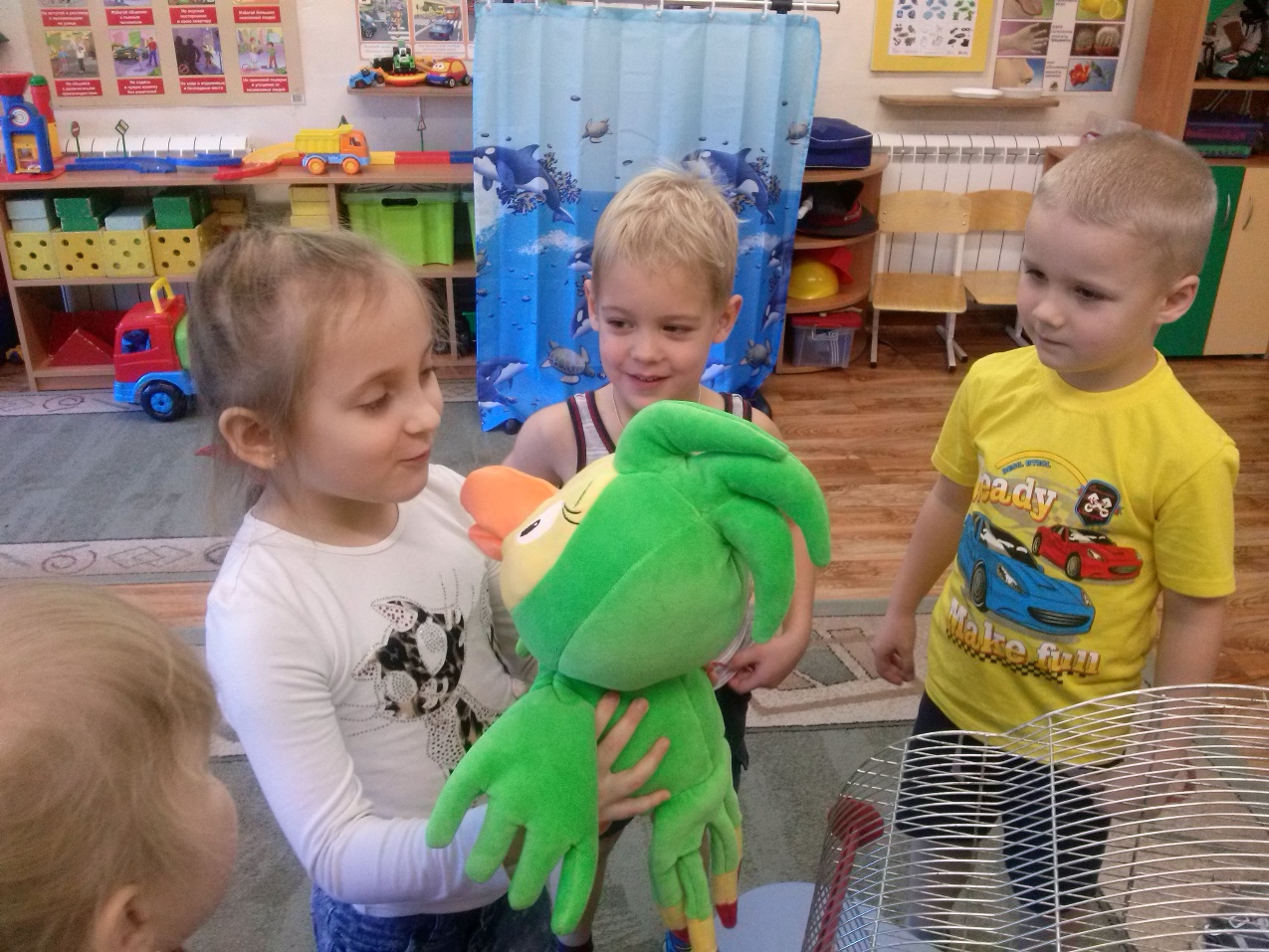